ПРЕЗЕНТАЦИЯ «БЛОКАДНЫЙ ХЛЕБ»
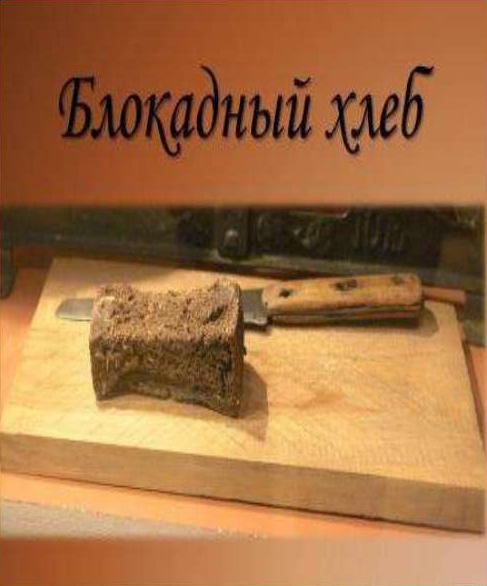 Отрывок из стихотворения 
Лидии Тимофеевны Хямеляниной 
«Блокадный хлеб»
Я вспоминаю хлеб блокадных лет,Который в детском доме нам давали.Не из муки он был - из наших бед,И что в него тогда только не клали!

    Хлеб был с мякиною, макухой и ботвой,С корой. Колючий так, что режет десна.Тяжелый, горький - с хвоей, лебедой,На праздник, очень редко - чистый просто.
ДОРОГА ЖИЗНИ
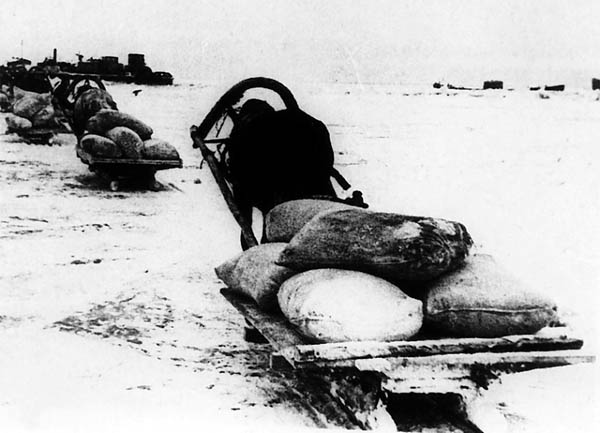 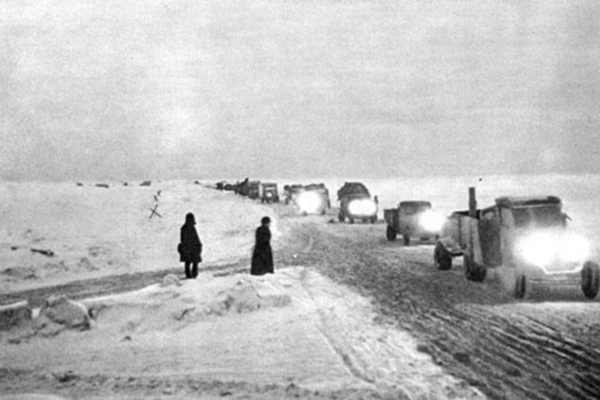 Продукты и топливо в осаждённый 
    город доставляли по  Ладожскому озеру.
    Этот путь назвали Дорогой Жизни.
В начале блокады муку имитировали съедобными ингредиентами. Но сначала закончился ячмень, в том числе и ячменный солод с пивных заводов. Потом — овсяная мука из фуражного овса, которым кормят лошадей. За месяцы израсходовалась соевая и кукурузная мука, а за ними и картофель, даже мороженый. Стали молоть жмых.
К концу 41-го года продукты закончились, в ход пошла гидроцеллюлоза. Проще говоря, обработанная химическим путем древесина. Отсюда и байки о том, что в хлеб добавляли опилки. Делали муку и из коры березовых веток, и из сосны, и из семян дикорастущих трав. А в самые тяжелые времена вообще собирали мучную пыль со стен и потолков складов.
ИЗ ВОСПОМИНАНИЙ О РАБОТЕ ХЛЕБОЗАВОДОВ
В блокадном Ленинграде работали 14 хлебозаводов. Не хватало рабочих рук, не было электроэнергии, топлива и воды. 
        Работницы второго хлебозавода выстраивались живой цепью от проруби в Неве до бака для замеса и передавали обледеневшие ведра с водой из рук в руки на трескучем морозе. Мука без воды в хлеб не превратиться! Смена длилась 12 часов.       
        Женщины добывали дрова для печей.
РАБОТА НА ХЛЕБЗАВОДЕ
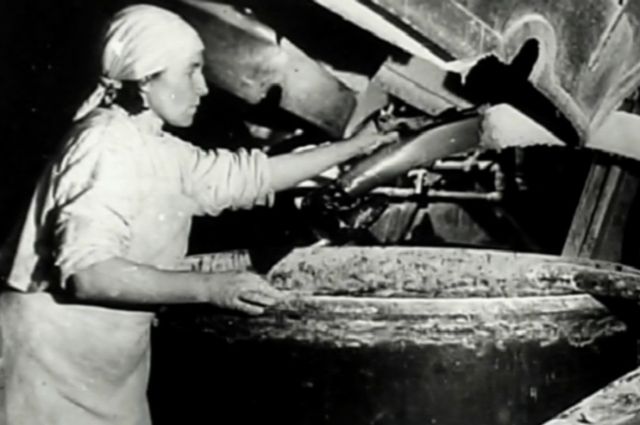 Карточная система распределения продуктов вводится в городе в июле 1941 года. Карточки выдавались по категориям населения в зависимости от выполняемой работы. Снабжение города хлебом являлось первостепенной задачей. Чтобы уменьшить расход муки, хлеб на 14 действовавших в блокаду хлебозаводах стали выпекать с различными примесями
ХЛЕБНАЯ КАРТОЧКА НА НОЯБРЬ 1941 ГОДА
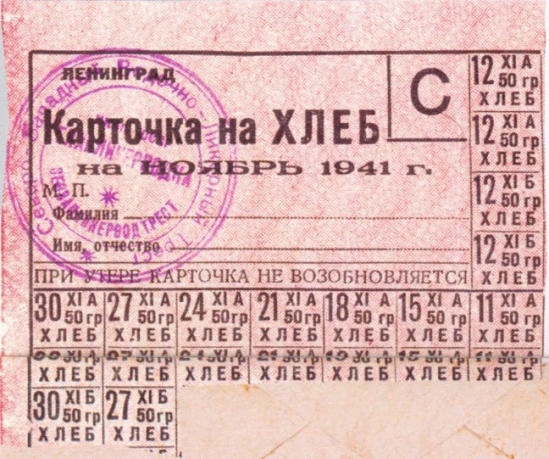 Так выглядела хлебная карточка ноября 1941-го года. При утере карточка не возобновлялась. Её потеря была равнозначна смертельному приговору.
В дыму ленинградское небо,
На горше смертельных ран
Тяжёлого хлеба, блокадного хлеба
Сто двадцать пять грамм!
ОЧЕРЕДЬ В БУЛОЧНУЮ
Ленинградцы стояли в очереди, чтобы получить блокадный кусочек хлеба – 125 граммов на весь день.
С 20 ноября 1941 г. вводится минимальная норма выдачи хлеба: рабочие – 250 грамм, а служащие, иждивенцы, дети до 12 лет – 125 грамм.
ИЗМЕНЕНИЕ НОРМЫ ВЫДАЧИ ХЛЕБА
ИЗ ВОСПОМИНАНИЙ БЛОКАДНИЦЫ ОЛЬГИ ВОЛЬДЕМАРОВНЫ АФАНАСЬЕВОЙ
«Самый тяжелый период был зимой 1941 года и в первом квартале 1942-го, когда в хлеб добавляли не только овсяную муку, но и корьевую (изготовленную из коры ветвей березы), муку из семян дикорастущих трав (полынь, щавель), жмых, шрот и гидроцеллюлозу - массу, похожую на размокшее мыло».
НОРМА ВЫДАЧИ ХЛЕБА
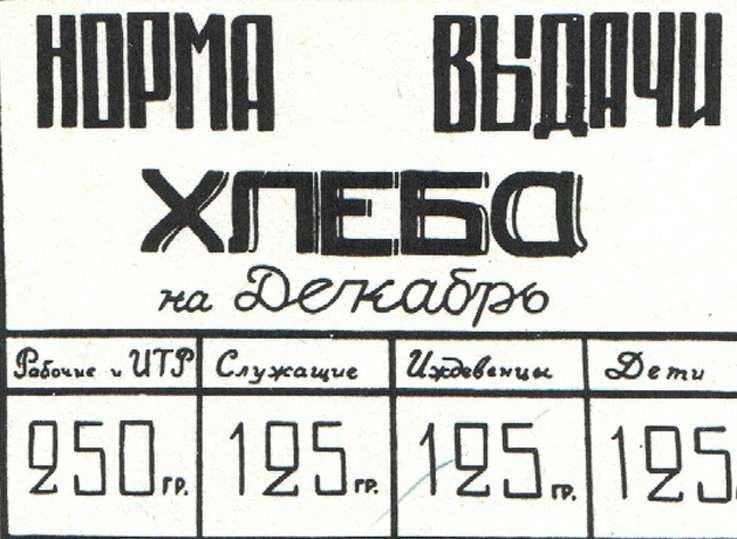 Такие объявления висели 
во всех булочных Ленинграда.
Установить реальный рецепт блокадного хлеба 1942 года непросто. Он изменялся чуть ли не каждый день в зависимости от имеющихся хлебных суррогатов. Да и не хлеб это был, а скорее его подобие.  Чем заменить муку, думали лучшие умы Ленинграда — технологи, химики, повара.
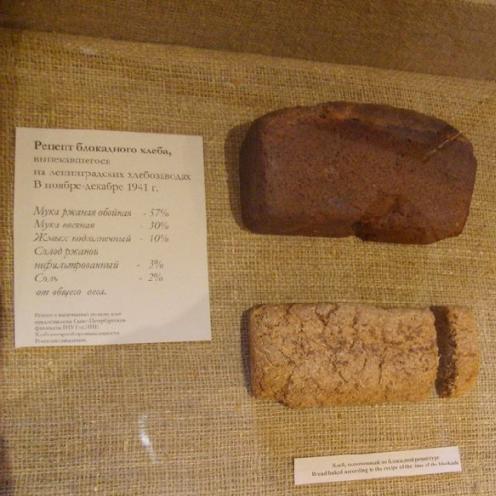 В Музее хлеба можно увидеть хлеб, выпеченный по блокадной рецептуре. Он сильно отличается от того, который мы привыкли есть за обедом. Выпекали его только из ржаной муки с различными добавками.
РЕЦЕПТ БЛОКАДНОГО ХЛЕБА НОЯБРЯ 41-ГО
57% — обойная мука,20 — 30% — овсяная мука,10% — подсолнечный жмых,3% — соль,2 — 3% — солод.
Символом блокады стал хлеб, столь желанный и недоступный для умиравших от голода. Блокадный хлеб – это не просто рецептура экстремального периода, это пропуск в мир живых.
БЕДНЫЙ ЛЕНИНГРАДСКИЙ ЛОМТИК ХЛЕБА , ОН ПОЧТИ НЕ ВЕСИТ НА РУКЕ…
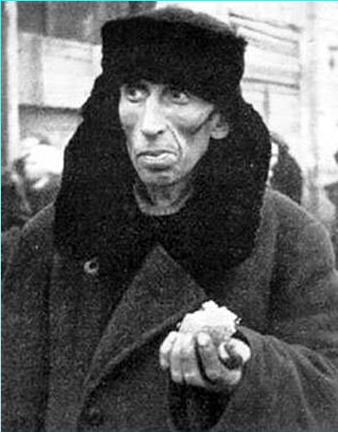 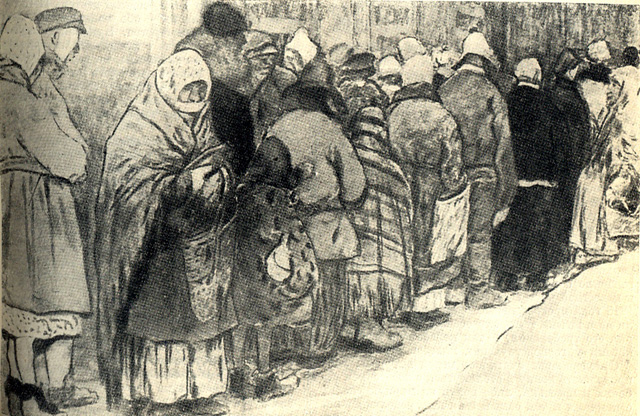 ЗНАЧЕНИЕ ХЛЕБА В ДНИ БЛОКАДЫ
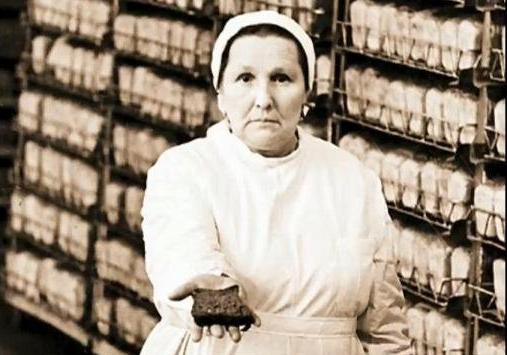 Наше поколение живёт в мирное время. Мы не знаем, что такое война и голод. Но рядом с нами живут люди, которые испытали все ужасы блокады. В осаждённом Ленинграде между хлебом и жизнью стоял знак равенства.